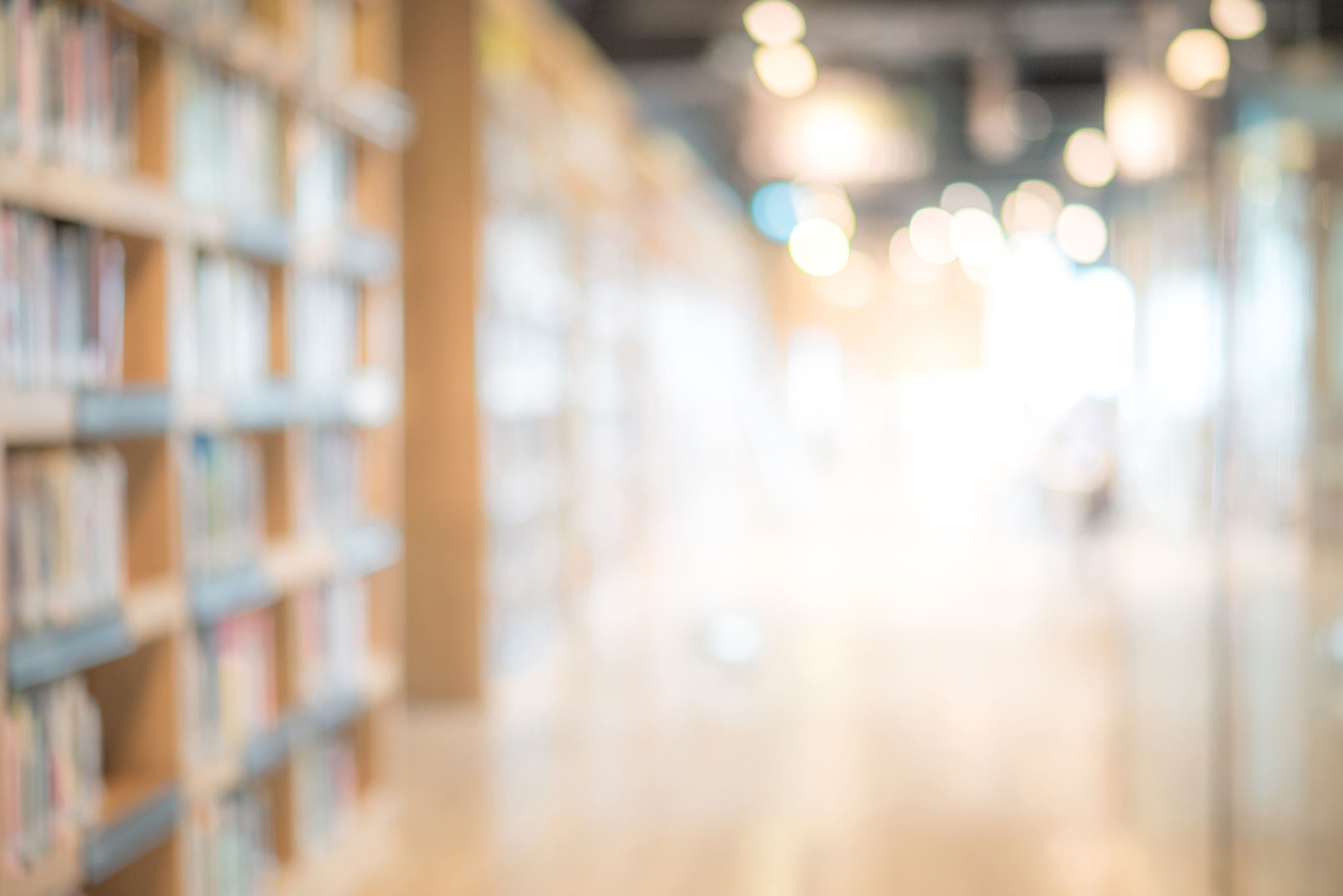 Models of Abnormal Psychology
Module 2
Learning Objectives
Differentiate uni- and multi-dimensional models of abnormality.
Describe how the biological model explains mental illness. 
Describe how psychological perspectives explain mental illness. 
Describe how the sociocultural model explains mental illness.
Models (a representation or imitation of an object to help us understand something)
Uni-Dimensional
Multi-Dimensional
A single factor explanation for why someone has a mental disorder 
Problem: mental disorders are not typically caused by a solitary factor
A model that integrates multiple causes of psychopathology and affirms that each cause comes to affect other causes over time
Includes:
Biological  genetics, chemical imbalances, nervous system functioning
Psychological  learning, personality, stress, cognition, self-efficacy, early life experiences
Sociocultural  gender, religious orientation, race, ethnicity, culture
Biological Model
Views mental illness as a result of a bodily malfunction
THE NERVOUS SYSTEMS
[Speaker Notes: Related videos for review of concepts mentioned in this slide: 
 Divisions of the Nervous System (i.e., the peripheral and central nervous systems) https://www.youtube.com/watch?v=q3OITaAZLNc&list=PLNZqyJnsvdMqFNFyHvMFrFnlXLosnwwB_&index=57&t=0s]
A Neuron (The fundamental unit of the nervous system)
Nucleus  control center of the neuron body
Soma  the cell body that allows the neuron to send and receive information
Axon  sends signals to neighboring neurons 
Dendrites  receive signals to neighboring neurons
Myelin sheath  the white, fatty covering on the axon that provides insulation and increases the speed of transmission
Axon terminals  the end of the axon where the electrical impulse becomes a chemical message and is passed to an adjacent neuron
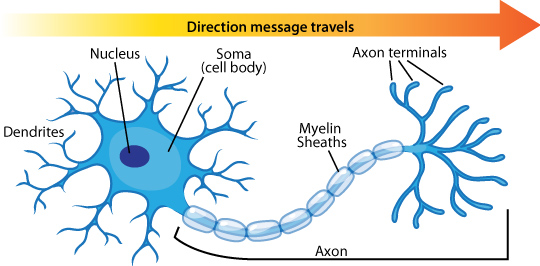 [Speaker Notes: Nerves = a group of axons bundled together
Video = https://www.youtube.com/watch?v=6qS83wD29PY&list=PLNZqyJnsvdMqFNFyHvMFrFnlXLosnwwB_&index=61&t=0s]
Glial Cells
[Speaker Notes: Video = https://www.youtube.com/watch?v=AwES6R1_9PM&list=PLNZqyJnsvdMqFNFyHvMFrFnlXLosnwwB_&index=80&t=0s]
How does the brain communicate?
The Specifics: Neural Impulse
The Specifics: Action Potential
A polarized neuron at resting potential has an internal charge of -70 mV. 
With enough stimulation, the charge will increase to -55 mV. This is called the threshold of excitation. At this point, the neuron will send an electrical impulse (the action potential) down the axon. 
Note: Due to the all-or-nothing principle, the neuron will fire at -55 mV. 
During the relative refractory period, the neuron’s internal charge is less than -70 mV (it becomes -85 mV). This means that it would take the neuron more stimulation to reach -55 mV and fire. 
Eventually, if the neuron does not receive the stimulation necessary and fire, the neuron’s internal charge will return to -70 mV.
The Specifics: Na+ and K+
Ions  charged particles that are found both inside and outside of the neuron 
Specifically, there are positively charged sodium (Na+) ions that cause the neuron to depolarize and fire 
Likewise, there are positively charged potassium (K+) ions that exit and return the neuron to a polarized state
[Speaker Notes: Video = https://youtu.be/tIzF2tWy6KI?list=PLNZqyJnsvdMqFNFyHvMFrFnlXLosnwwB_]
The Specifics: The Synapse
Neurotransmitters
Medulla  regulates breathing, heart rate, and blood pressure 
Pons  acts as a bridge connecting the cerebellum and medulla and helps to transfer messages between different parts of the brain and spinal cord 
Reticular formation  responsible for alertness and attention 
Cerebellum  involved in our sense of balance and for coordinating the body’s muscles so that movement is smooth and precise; involved in the learning of certain kinds of simple responses and acquired reflexes
Thalamus  the major sensory relay center for all senses but smell
Hypothalamus  involved in drives associated with the survival of both the individual and the species; regulates temperature; controls the complex operations of the autonomic nervous system 
Amygdala  responsible for evaluating sensory information and quickly determining its emotional importance 
Hippocampus  our “gateway” to memory; allows us to form spatial memories 
Cerebrum  broken up into four major lobes 
Frontal  contains the motor cortex that lets us produce voluntary movement; involved in emotions and planning 
Parietal  contains the somatosensory cortex
Occipital  contains the visual cortex 
Temporal  involved in memory, perception, emotion; contains the auditory cortex
The Brain
Genetic Issues and Explanations
Hormonal Imbalances
Viral Infections
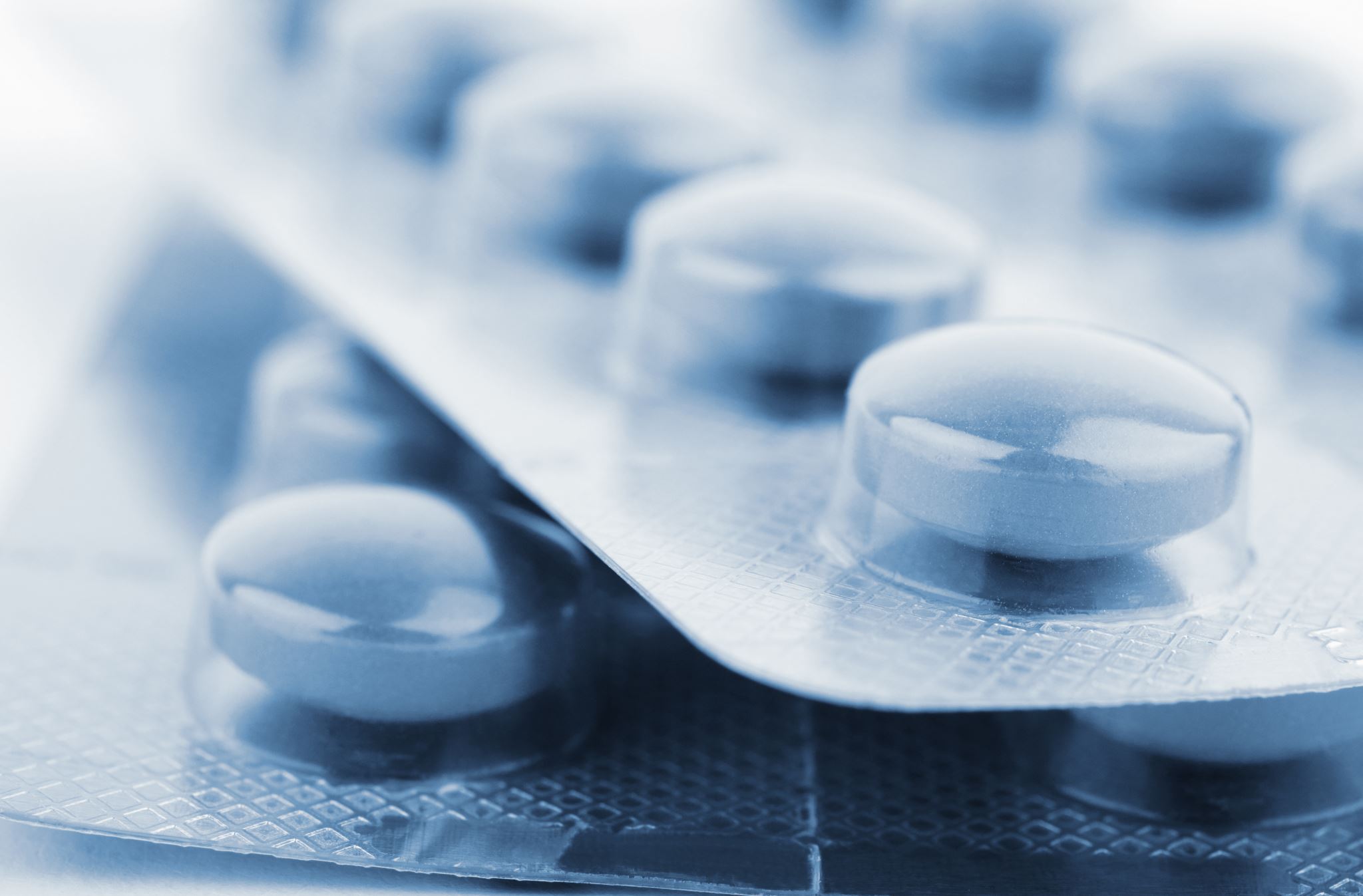 Treatments: Psychopharmacology and psychotropic drugs
Antidepressants  selective serotonin reuptake inhibitors (SSRIs; e.g., Citalopram, Paroxetine, and Fluoxetine)
Anti-anxiety medications  benzodiazepines (e.g., Clonazepam, Alprazolam, and Lorazepam)  
Stimulants  increase alertness and attention for those with ADHD (e.g., Lisdexamfetamine) 
Antipsychotics  can be used for eating disorders, severe depression, PTSD, OCD, ADHD, generalized anxiety disorder (e.g., Chlorpromazine, Perphenazine, Quetiapine, and Lurasidone) 
Mood stabilizers  used to treat bipolar disorder and sometimes depression, schizoaffective disorder, and disorders of impulse control (e.g., Lithium)
Other Treatments
Evaluation of the Biological Model
Psychological Model
I.e., psychodynamic theory, behavioral model, cognitive model, etc.
Psychodynamic Theory
Psychoanalysis 
Began with Josef Breuer and Sigmund Freud in 1895 with Studies in Hysteria, a case study of Anna O. who suffered from memory loss, paralysis, disturbed eye movements, etc. These symptoms were temporarily relieved by hypnosis and sharing (the “talking cure”). 
The Structure of Personality (Freud) 
Consciousness has three levels:
Consciousness  the seat of our awareness
Preconscious  includes our sensations, thoughts, memories, and feelings 
Unconscious  not available to the individual 
Personality has three parts: 
Id  unconscious, impulsive part of us that expresses sexual and aggressive instincts; operates on the pleasure principle; with us from birth
Ego  forms after birth; attempts to mediate the desires of the id against the demands of reality and, eventually, the moral limitations of the superego; operates on the reality principle 
Superego  develops last; represents society’s expectations, moral standards, rules, and represents our conscience
Stages of Personality Development
Stages of Personality Development cont.
Dealing with Anxiety: Ego-Defense Mechanisms
Dealing with Anxiety: Ego-Defense Mechanisms Cont.
Psychodynamic/psychoanalysis Techniques
Evaluating the Psychodynamic theory
The Behavioral Model
I.e., Behaviorism, respondent conditioning, operant conditioning
The Behavioral Model
Behaviorism (important figures: Watson, Skinner, Bandura and Rotter)  concerns the cognitive process of learning which is simply any relatively permanent change in behavior due to experience and practice
Learning has two forms: (1) associative learning which links information that is senses from our environment and (2) observational learning which occurs when we learn by observing the world around us
Conditioning is a type of associative learning that has two forms, as well: (1) classical conditioning which is the linking of two types of stimuli and (2) operant conditioning which links together a response with a consequence
There are two types of observational learning: (1) habituation which is when you stop responding to repetitive and harmless stimuli and (2) sensitization which is when our reactions are increased due to a strong stimulus
Behaviorism & Respondent Conditioning
Refers to behaviorism’s first stage under Watson (1913-1930)
Aka classical or Pavlovian conditioning 
Explains that stimuli exert complete and automatic control over some behaviors (e.g., reflexes)
Occurs when we link a previously neutral stimulus with a stimulus that is unlearned or inborn (the unconditioned stimulus) 
Three stages: (1) preconditioning where some learning is already present, (2) conditioning where learning/pairing of stimuli occurs, and (3) postconditioning where we see the established new and not naturally occurring relationship of a conditioned stimulus and conditioned response. 
E.g., Pavlov’s dogs, Watson and Rayner’s Little Albert experiment
You CAN Unlearn Something, TOO
Properties of Respondent Conditioning
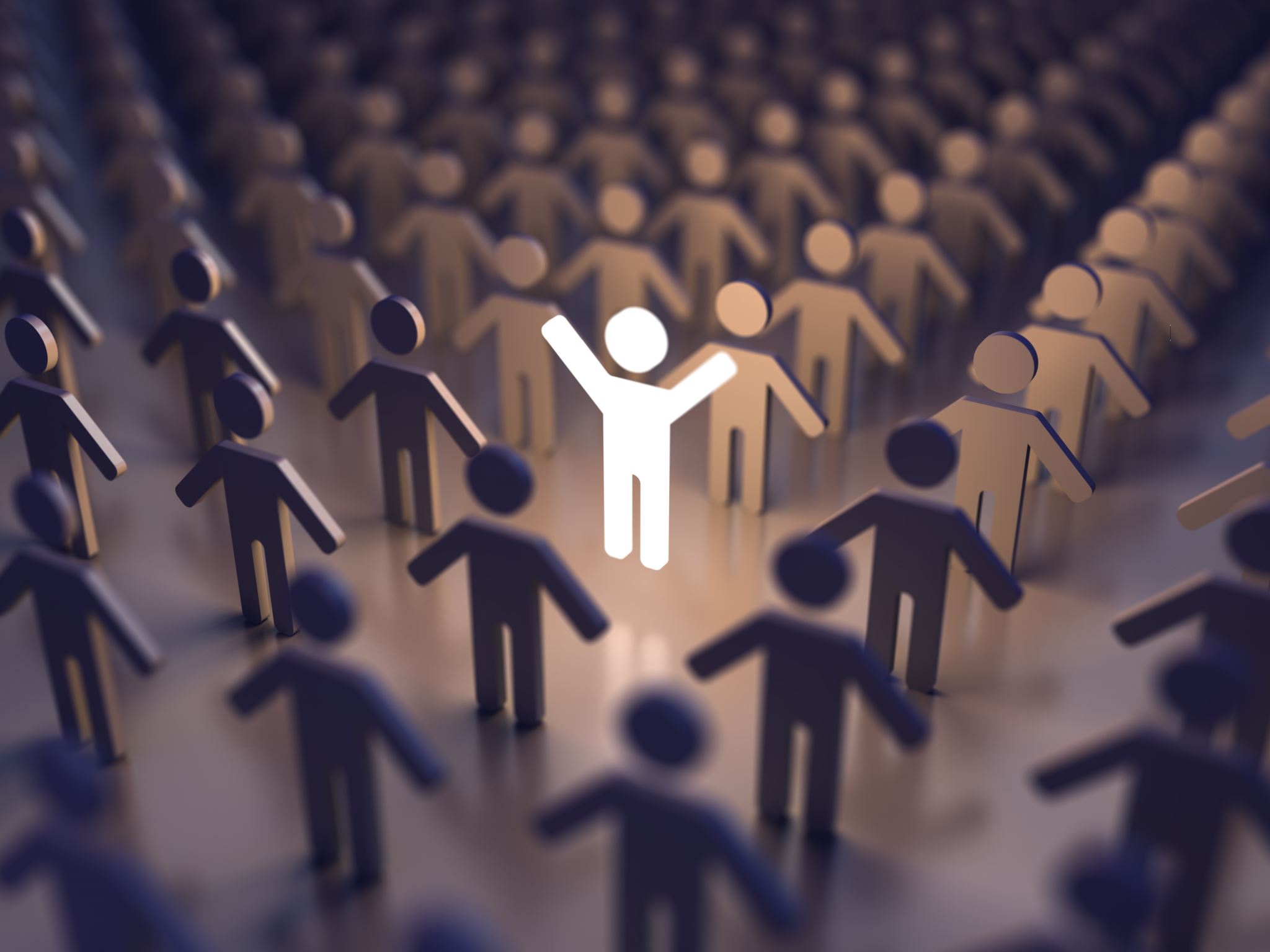 Neobehaviorism & Operant Conditioning
Refers to the second stage of behaviorism under Skinner (1930-1960)
Influenced by Thorndike’s law of effect  the idea that if our behavior produces a favorable consequence, we will be more likely to make the response again if the same stimulus is present 
Trial and error learning  making a response repeatedly if it leads to success 
Connectionism 
Operant conditioning  a type of associative learning which focuses on consequences that follow a response or behavior that we make, and whether it makes a behavior more or less likely to occur (i.e., contingencies, or when one thing occurs due to another)
Reinforcement  due to the consequence, a behavior/response is more likely to occur in the future; it is strengthened
Punishment  due to the consequence, a behavior/response is less likely to occur in the future; it is weakened
Contingencies in Operant Conditioning
Primary v. Secondary
Reinforcement Schedule
Reinforcement schedule  the rule for determining when and how often we will reinforce a desired behavior
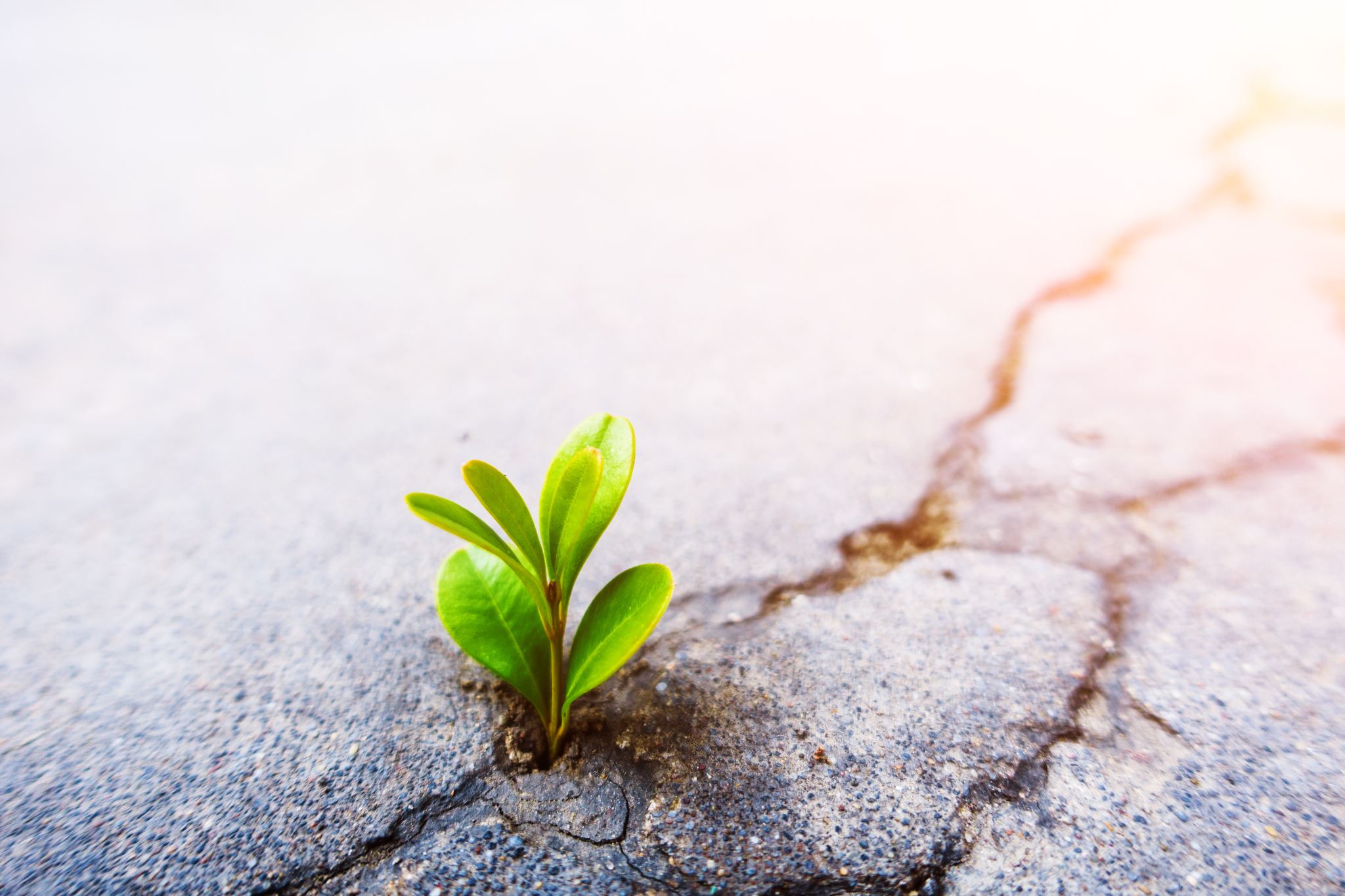 Four Properties of Operant Conditioning
Extinction  when something that we do, say, think or feel has not been reinforced for some time and the behavior goes away
How quickly the behavior goes away depends on the type of reinforcement (i.e., if it was continuous reinforcement, the behavior will stop right away whereas partial reinforcement shows resistance to extinction) 
Spontaneous recovery  the process after extinction where a behavior re-emerges if the reinforcer re-emerges
Stimulus generalization
Stimulus discrimination
Socio-Behaviorism & Social Learning Theory
Refers to the final stage of behaviorism under Bandura and Rotter (1960-1990)
Observational learning  when we learn by watching others
We model behaviors that have positive outcomes
To model a behavior, the behavior must be memorable/worth paying attention to and we must be motivated to perform the behavior
E.g., we wouldn’t model a sibling who gets in trouble with the police all the time 
Albert Bandura believed that if all behaviors are learned by observing others and we model our behaviors on theirs, then undesirable behaviors can be altered or relearned in the same way through modeling techniques.
Bobo Doll Experiment 
Children entered a room to watch an adult (the model) treating an inflatable doll nicely or aggressively. 
The children are then placed in a playroom where there is a highly prized toy that they are told they can’t play with. 
Children who watched the aggressive model behaved aggressively toward the doll whereas those who saw the nice model played nicely
Enactive learning  when we learn by doing
Evaluating the Behavioral Model
The Cognitive Model
What is it?
Schemas and Cognitive Errors
Social cognition  the process of collecting and assessing information about others 
Sensation  the cognitive process of detecting the physical energy given off by physical objects 
Perception  adding meaning to raw sensory data 
Categories  groups to which we assign people based of the perceptions that we developed from our sensations that we collected via social cognition
Schema  a set of beliefs and expectations about a category, presumed to apply to all members of the group, and based on experience; these can be incorrect
Attributions and Cognitive Errors
Maladaptive cognitions
Cognitive Behavioral Therapy
“focuses on exploring relationships among a person’s thoughts, feelings and behaviors” (NAMI) 
Aims to uncover unhealthy patterns of thought, to find how they may be causing self-destructive behaviors and beliefs, and to restructure the maladaptive beliefs 
Methods 
Cognitive restructuring/rational restructuring  maladaptive cognitions are replaced with more adaptive ones through noticing the negative thoughts, tracking the accuracy of these thoughts, testing different behaviors, and examining the evidence both for and against your thought
Cognitive coping skills training  teaches social skills, communication, and assertiveness through direct instruction, role playing, and modeling 
Acceptance techniques  used to reduce a client’s worry and anxiety
Evaluating the Cognitive Model
The Perspectives
Humanistic Perspective & Existential Perspective
Humanist Perspective
Emerged in the 1960s-70s 
Key features include: (1) a belief in human perfectibility, (2) personal fulfillment, (3) valuing self-disclosure, (4) placing feelings over intellect, (5) an emphasis on the present and (6) hedonism 
Key figures: Abraham Maslow (hierarchy of needs) and Carl Rogers 
Carl Rogers and Unconditional Positive Regard 
Unconditional positive regard  the acceptance of someone as they are; necessary to become a fully functioning person 
Otherwise, people feel like they must meet certain standards called conditions of worth (hence they experience conditional positive regard) 
Led to client-centered therapy
Existential Perspective
Evaluating the Perspectives
The Sociocultural Model
States that other factors like race, ethnicity, gender, religious orientation, socioeconomic status, sexual orientation, etc. play a role in mental illness
Socioeconomic factors
Gender Factors
While gender itself is not the cause of mental illness, the different demands placed on each gender by society and their culture does influence mental health. 
Rates of eating disorders are higher among women, though men may also have this disorder
OCD has an earlier age on onset in girls (most people are diagnosed around age 19) 
Females are at greater risk for developing an anxiety disorder 
ADHD is more common in males than females 
Boys are more likely to be diagnosed with Autism Spectrum Disorder 
Depression occurs with greater frequency in women 
Women are more likely to develop PTSD 
Rates of season affective disorder are four times greater in women
Environmental Factors
Multicultural Factors
Racial and ethnic minorities must contend with prejudice, discrimination, racism, economic hardships, etc. as part of their daily life and this can lead to disordered behavior 
Culture-sensitive therapies aim to increase the therapist’s awareness of cultural values, hardships, stressors, and/or prejudices faced by their client; the identification of suppressed anger and pain; and raising the client’s self-worth 
Used for depression and schizophrenia
Evaluation of the Model